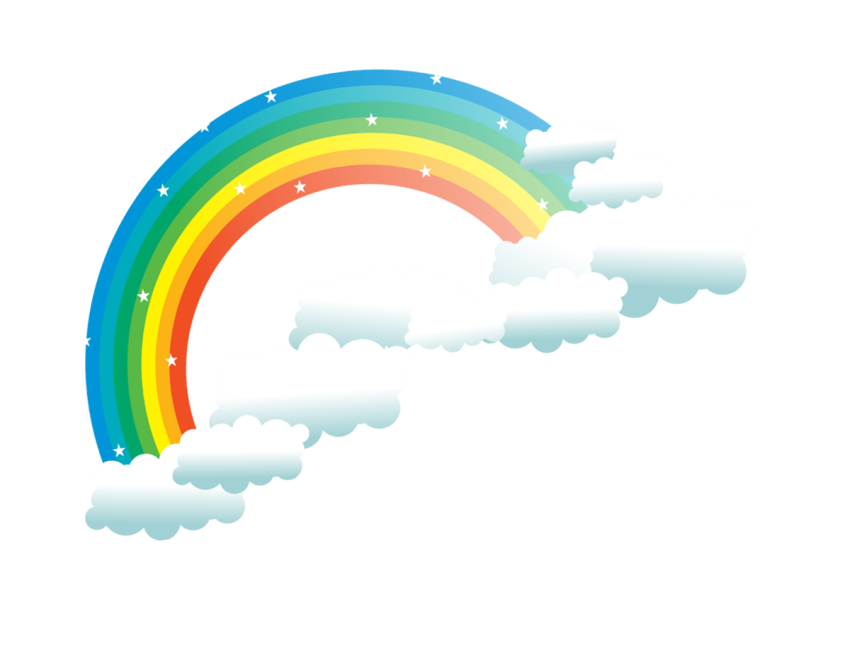 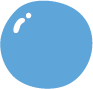 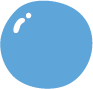 PHÒNG GIÁO DỤC ĐÀO TẠO QUẬN GÒ VẤP
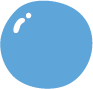 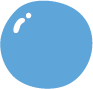 Toán
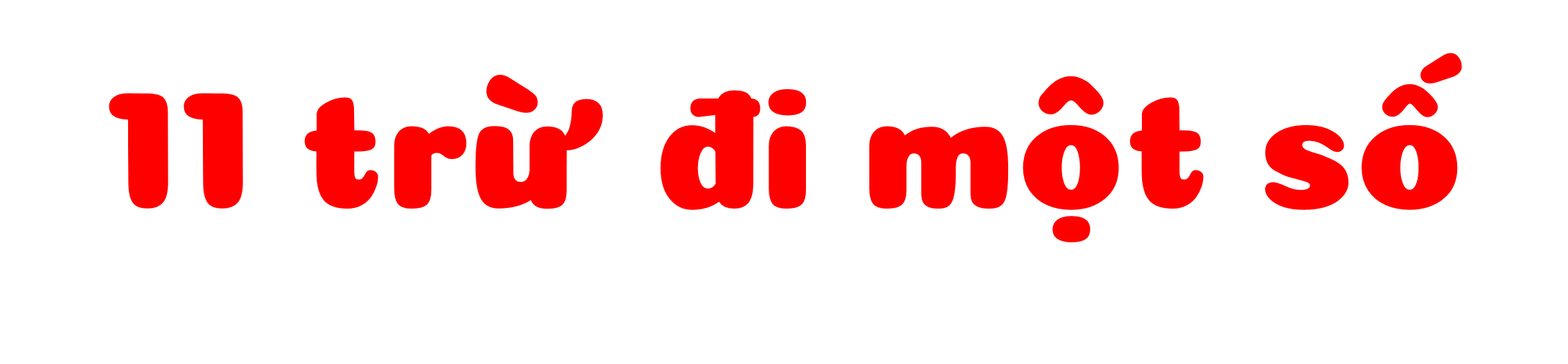 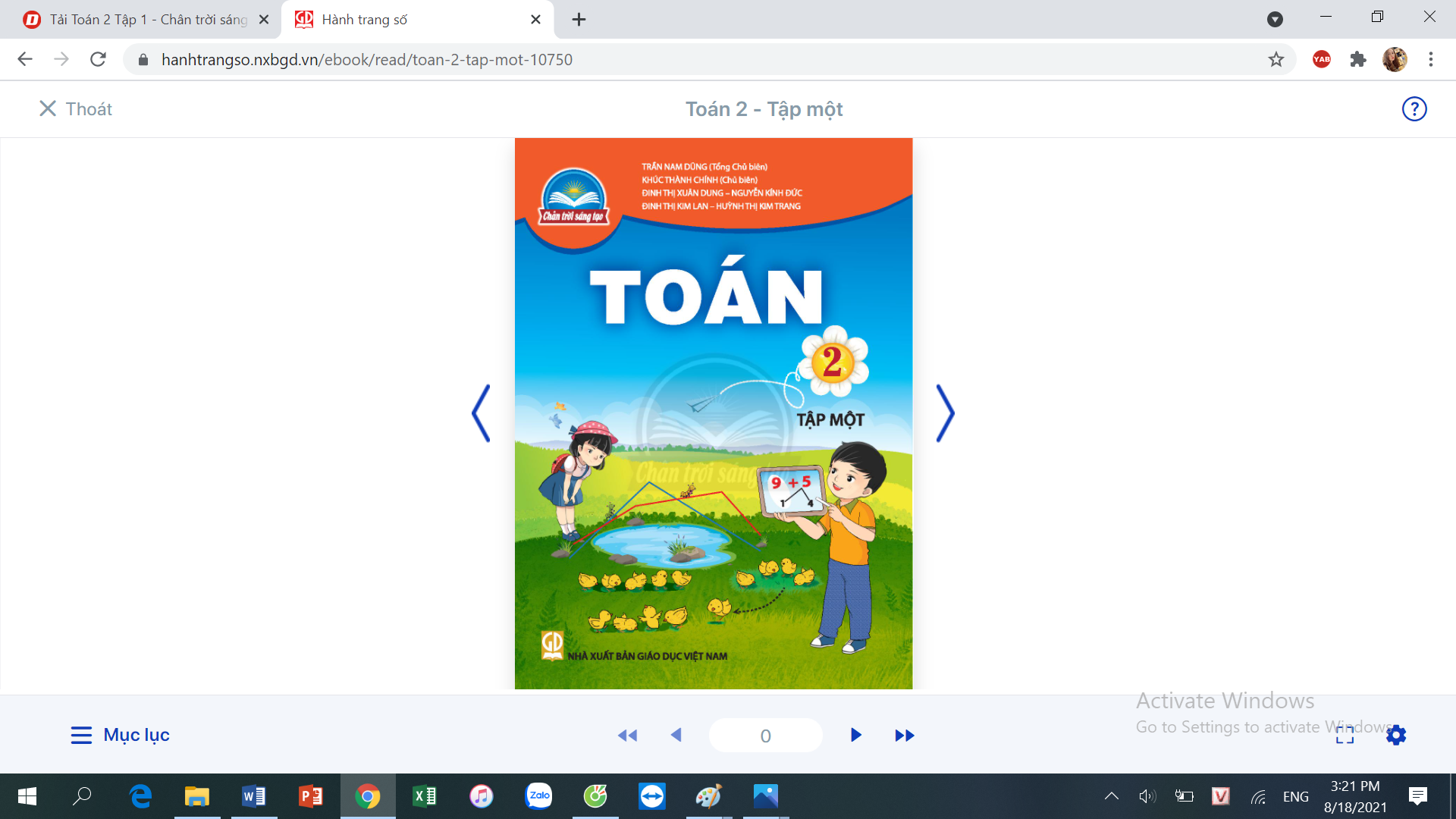 MỞ SÁCH GIÁO KHOA TOÁN tập 1, trang 60,61
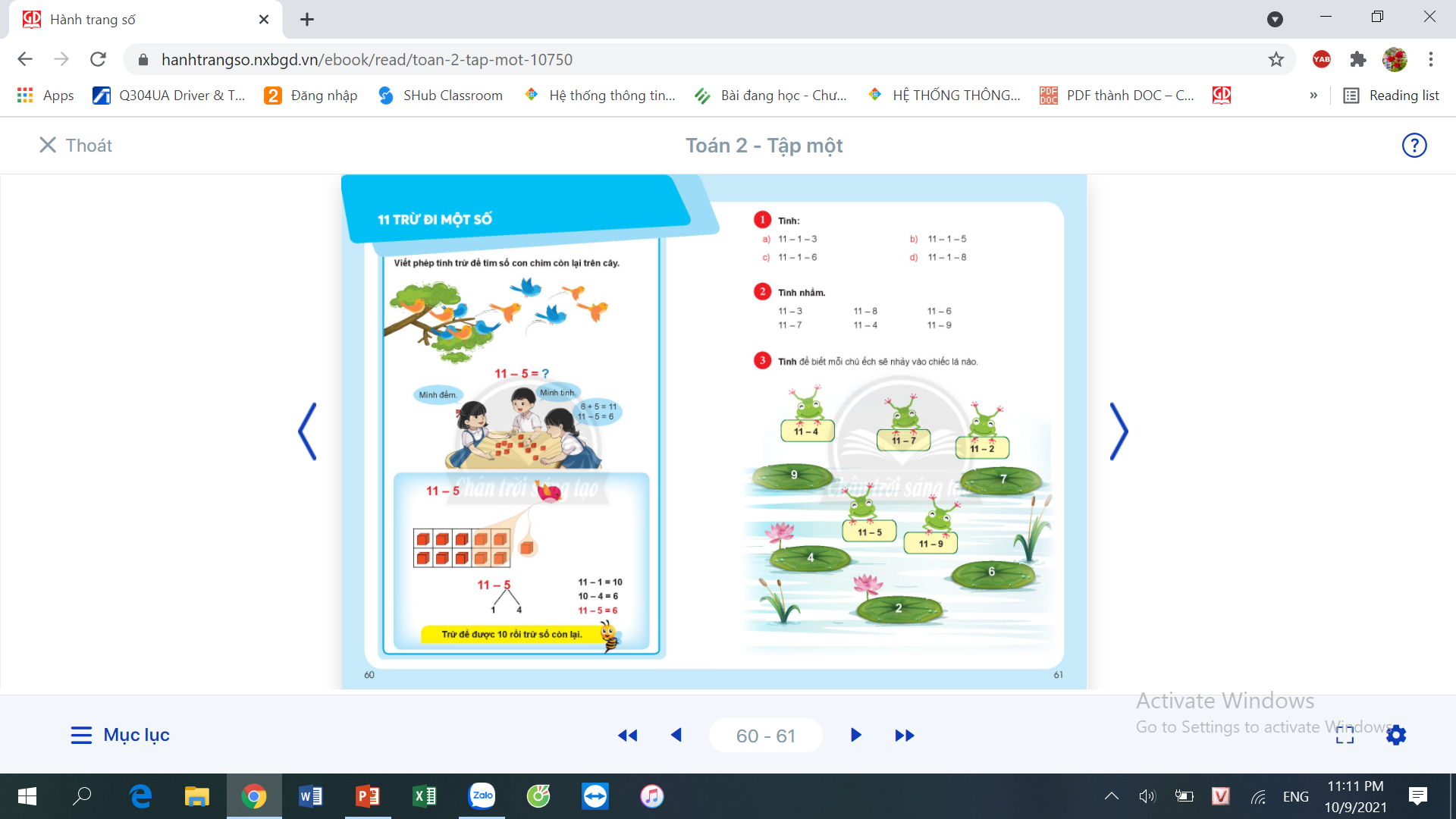 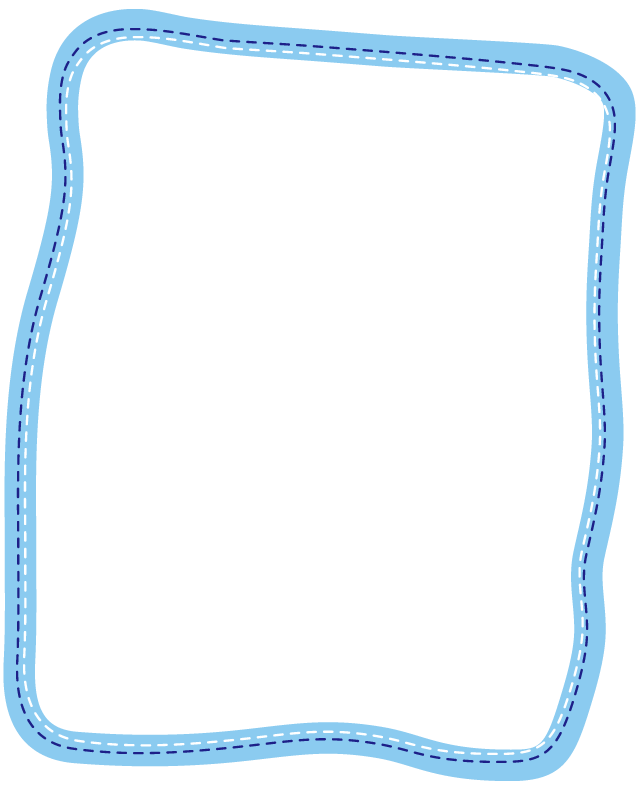 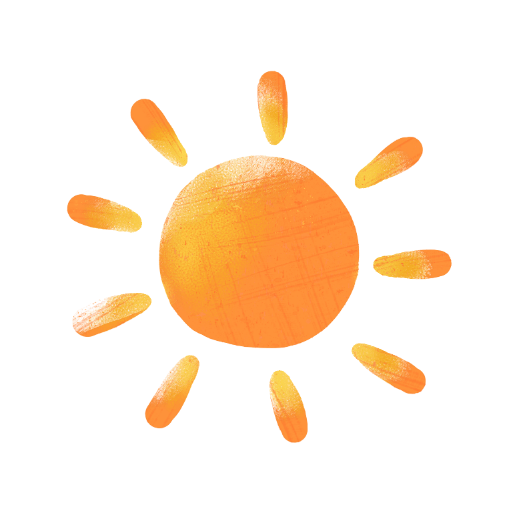 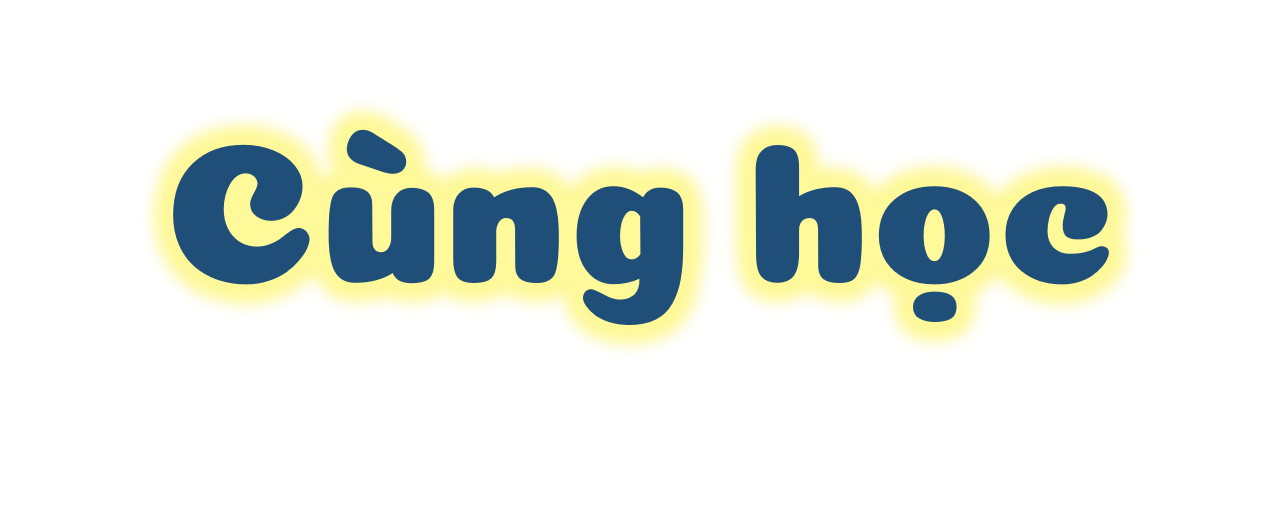 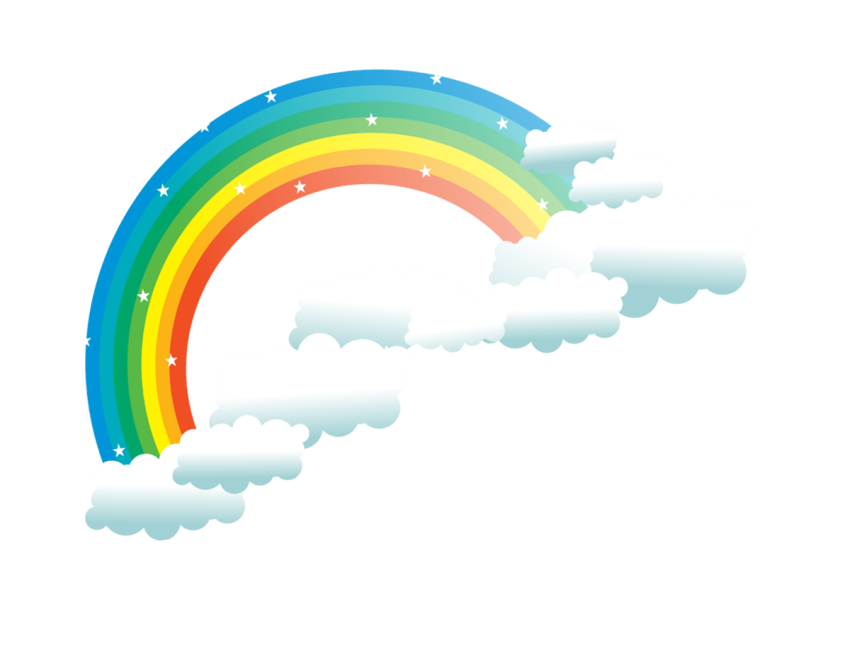 Toán
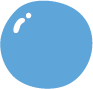 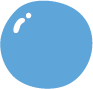 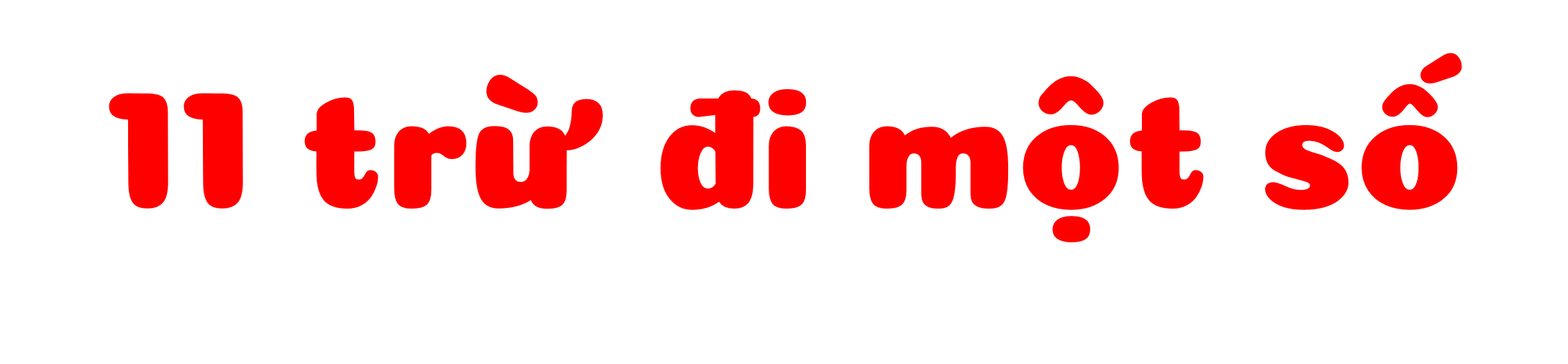 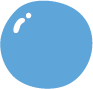 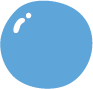 Quan sát tranh
Có 11 chú chim đang đậu trên cành cây. Sau đó 5 chú chim bay đi. Hỏi còn lại mấy chú chim đậu trên cành cây?
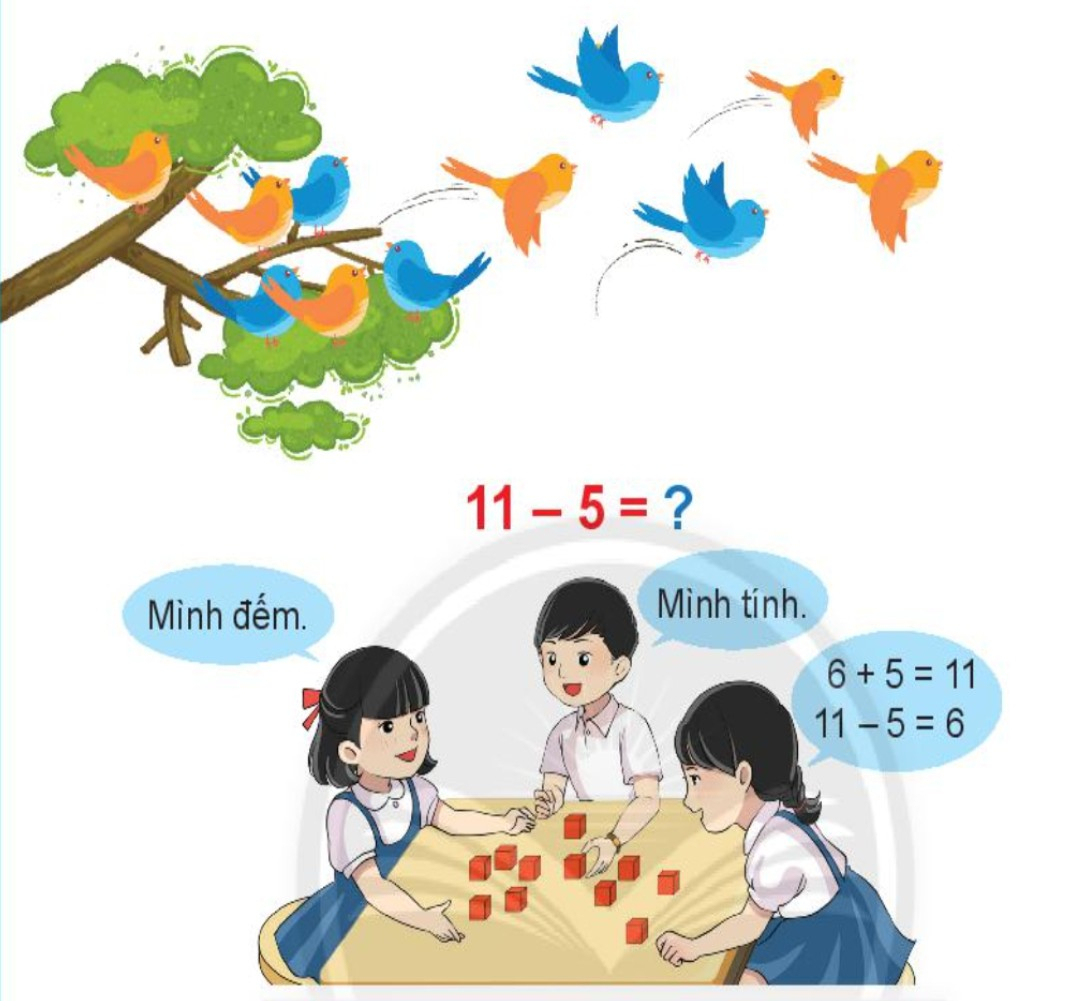 11 - 5 = ?
?
?
Có thể dùng công cụ hỗ trợ (khối lập phương, ngón tay, hình vẽ,…)
?
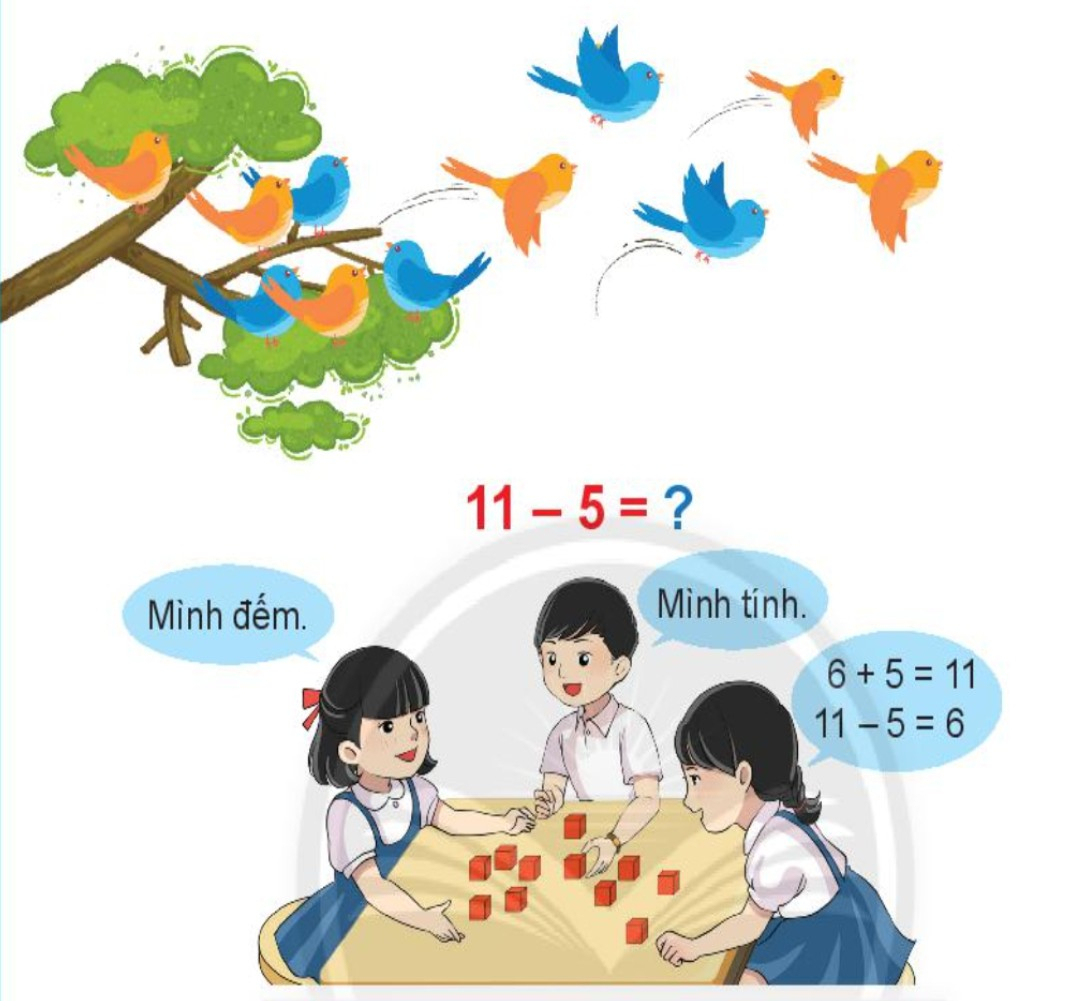 Cách 1: Đếm bớt
11 - 5 = ?
1
2
3
4
5
6
7
8
10
11
9
?
?
11 - 5 = 6
?
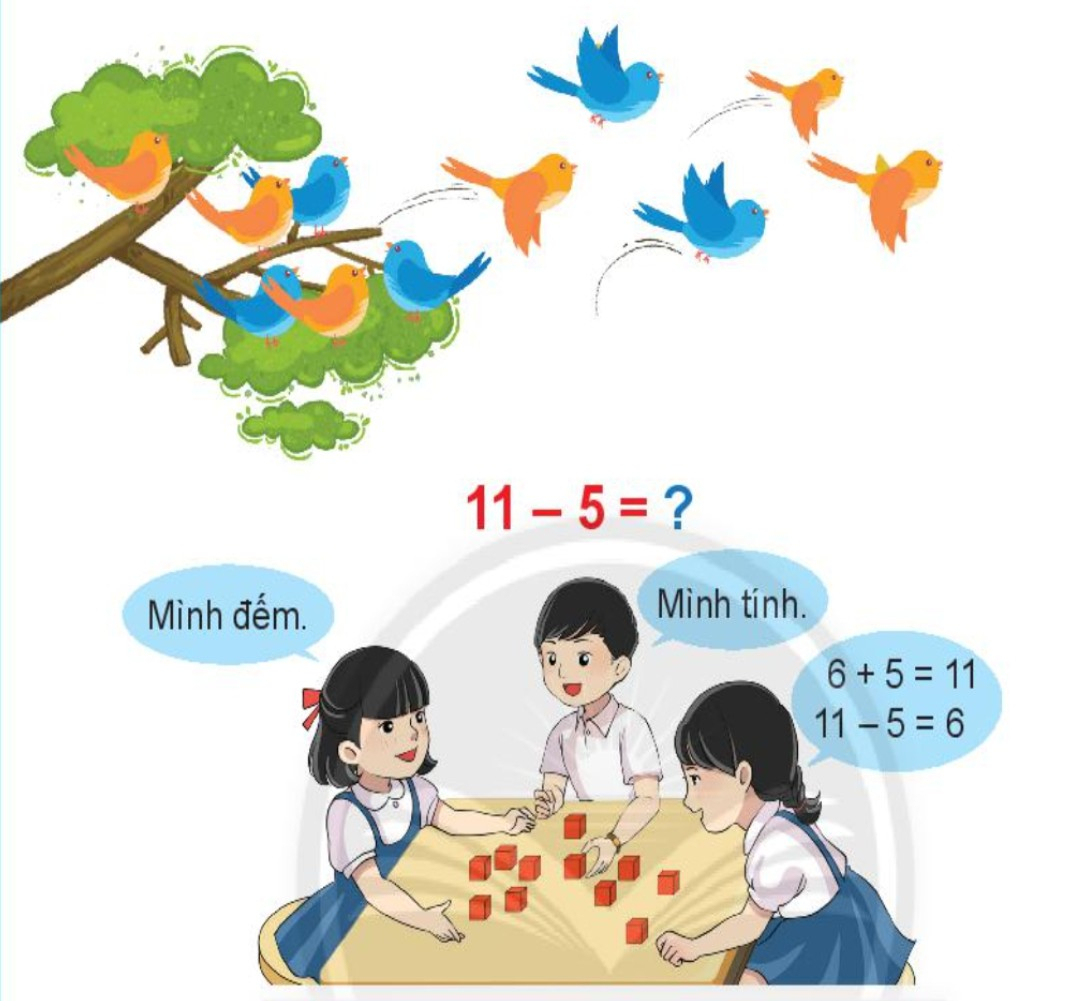 Cách 2: Đếm thêm
11 - 5 = ?
1
2
3
4
5
6
7
8
10
11
9
?
?
11 - 5 = 6
?
Cách 3: Tính
11 - 5 = ?
11
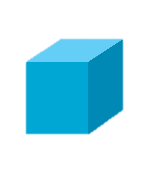 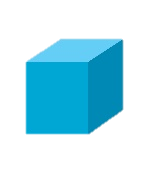 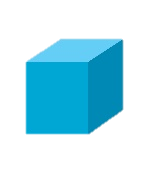 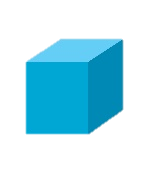 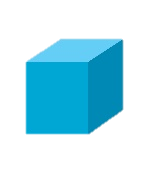 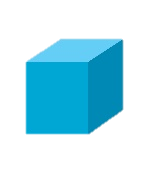 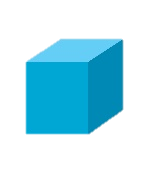 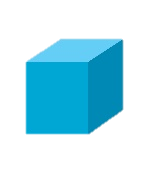 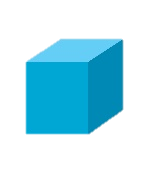 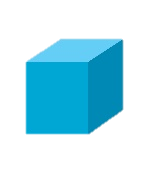 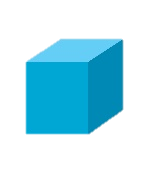 Cách 3: Tính
11 - 5 = ?
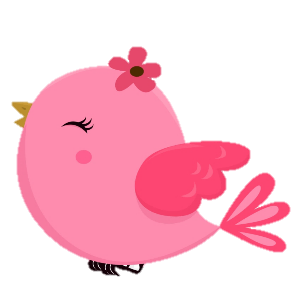 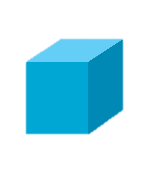 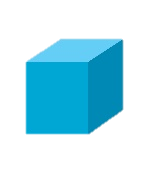 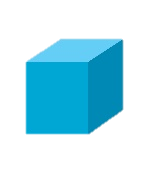 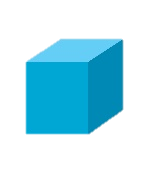 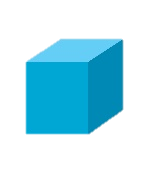 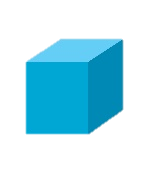 11 - 5 = 6
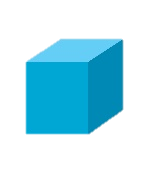 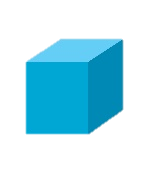 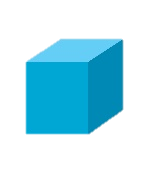 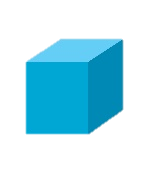 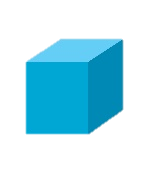 Cách 3: Tính
11 - 5 = ?
11
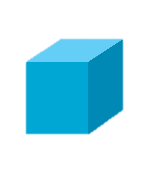 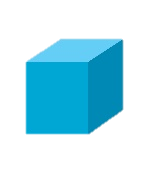 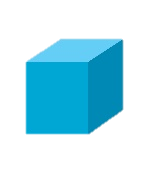 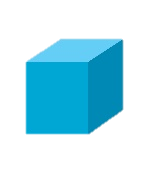 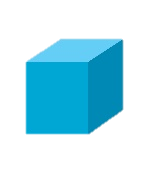 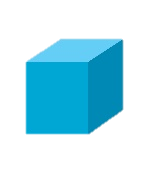 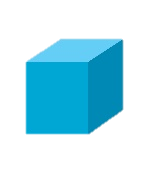 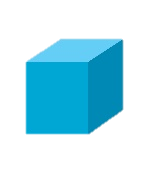 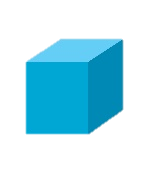 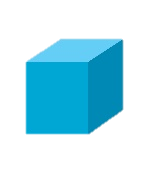 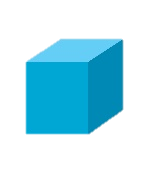 Cách 3: Tính
11 - 5 = ?
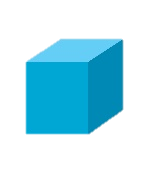 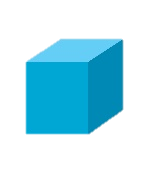 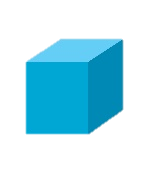 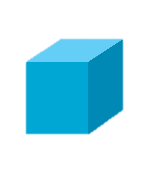 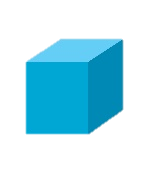 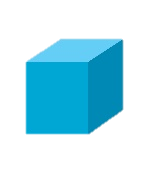 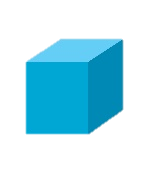 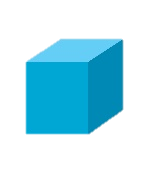 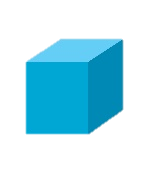 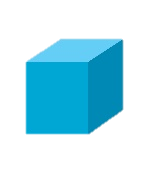 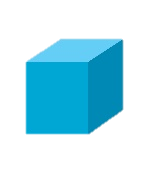 Cách 3: Tính
11 - 5 = ?
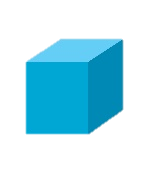 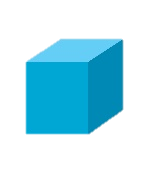 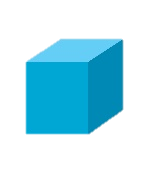 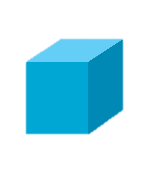 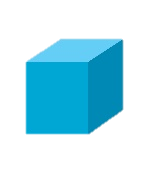 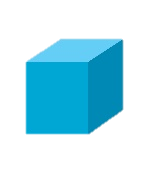 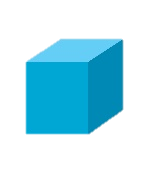 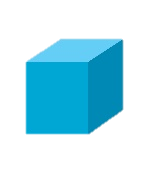 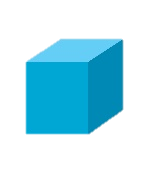 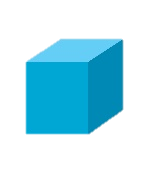 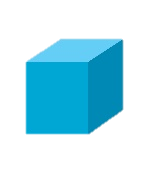 Cách 3: Tính
11 - 5 = ?
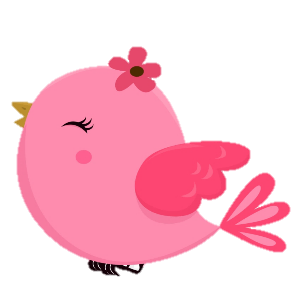 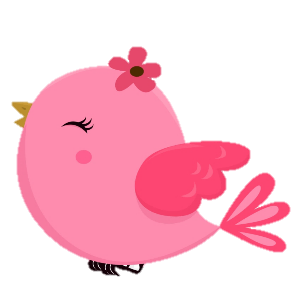 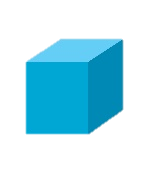 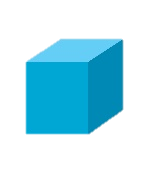 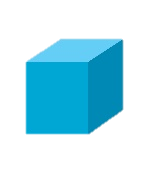 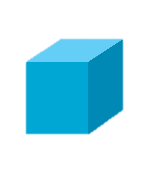 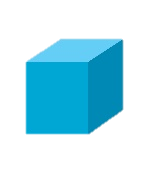 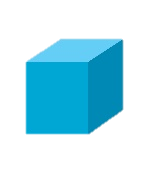 11 - 5 = 6
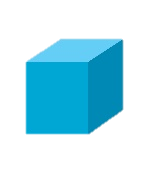 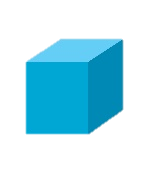 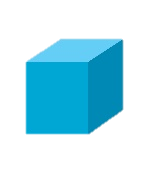 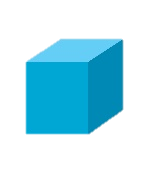 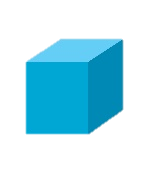 Cách 3: Tính
11 - 5 = ?
Trừ để được 10
Tách số 1 ở số sau 
để làm gì?
11 - 5
11 - 1 = 10
1
4
10 - 4 = 6
Rồi trừ số còn lại
11 - 5 = 6
Muốn tính 11 trừ đi một số, 
ta làm thế nào?
11 trừ mấy để được 10?
Trừ để được 10 rồi trừ số còn lại
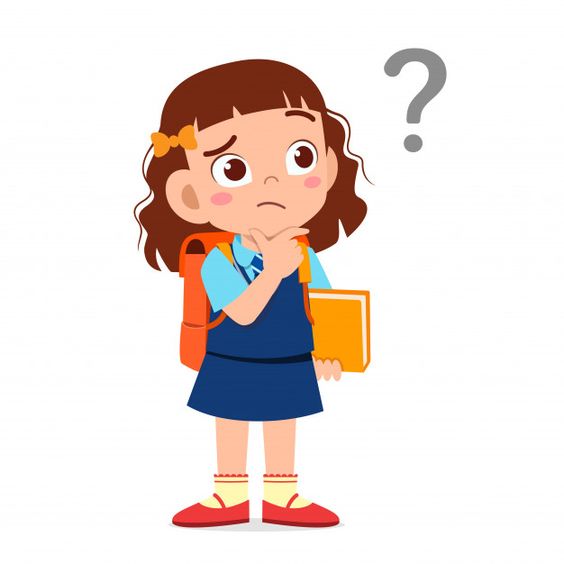 11 trừ 1 để được 10
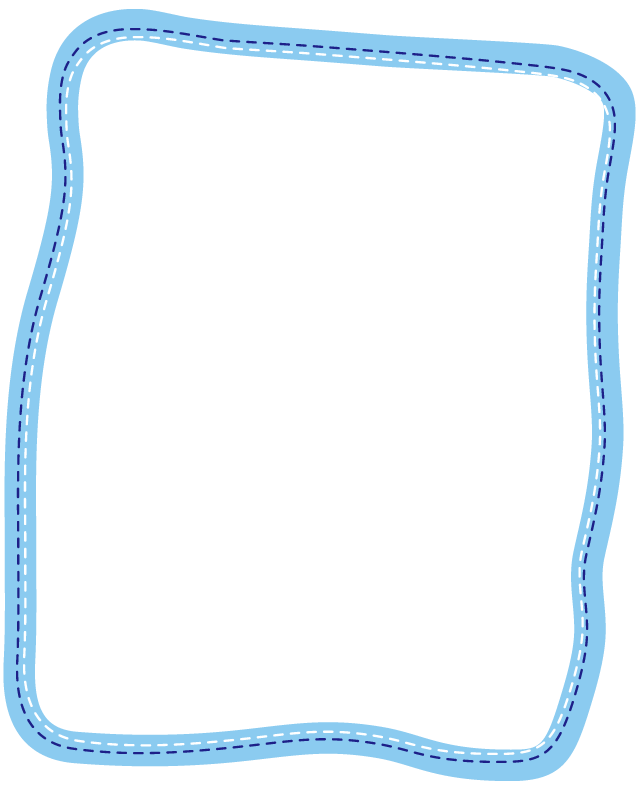 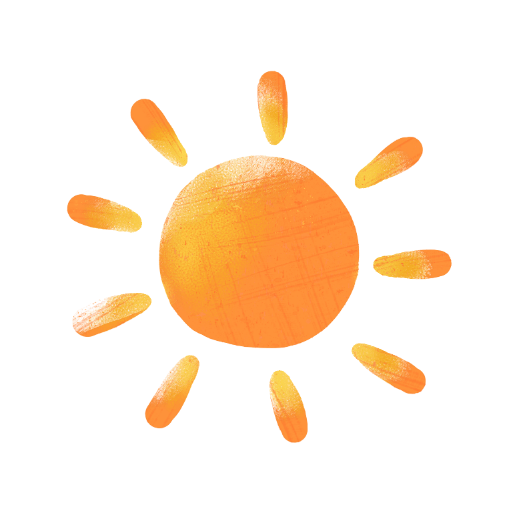 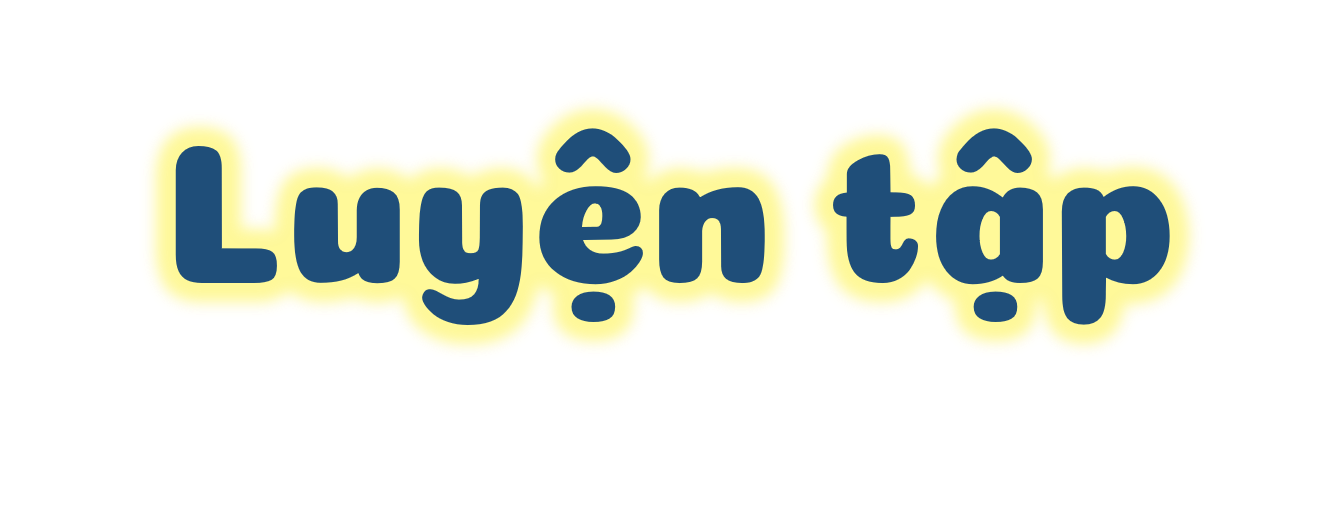 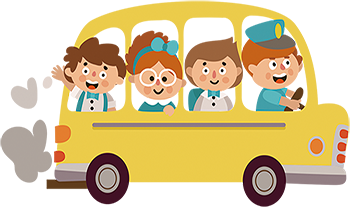 1  Tính
a)  11 – 1 – 3			b)  11 – 1 – 5
c)  11 – 1 – 6                    d)  11 – 1 – 8
1
10
Tính:
11 –  1  –  3 =  . . .
a)
7
1
Tính:
11 –  1  –  5 =  . . .
b)
5
11 –  1  –  6 =  . . .
c)
4
11 –  1  –  8 =  . . .
d)
2
2  Tính nhẩm
11 – 3 			11 – 8           11 – 6 
11 – 7			11 – 4 		   11 – 9
2
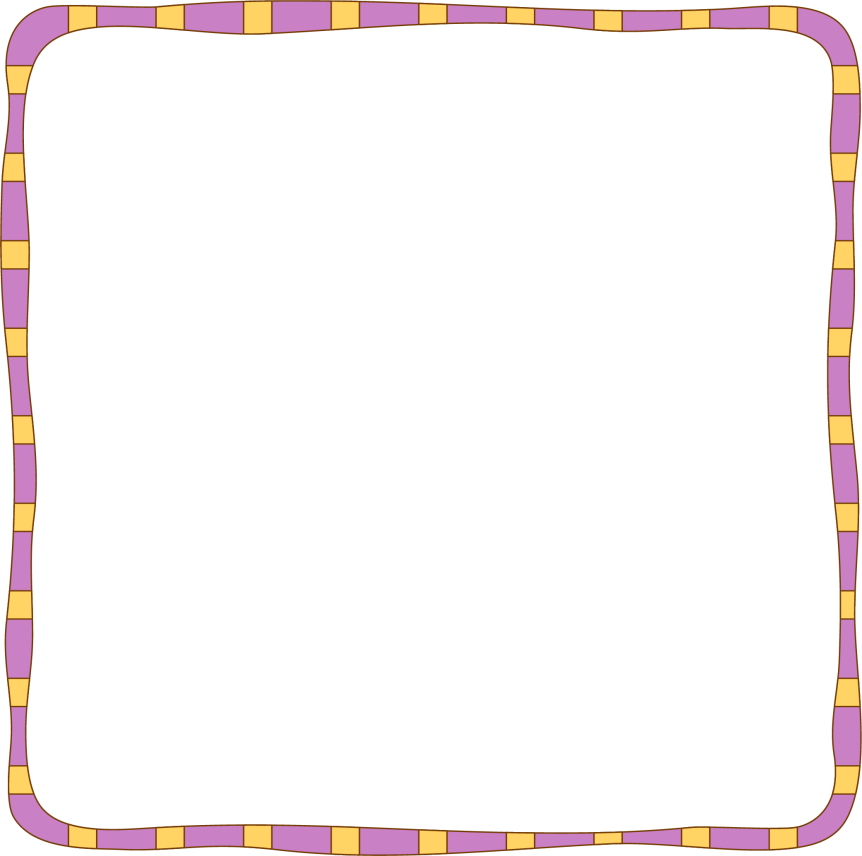 Tính nhẩm
11 -  3
= 8
1
2
2
Tính nhẩm
11 -  3
11 -  8
= 3
= 8
11 -  4
= 7
11 -  7
= 4
11 -  6
= 5
11 -  9
= 2
3
Tính để biết mỗi chú ếch sẽ nhảy vào chiếc lá nào.
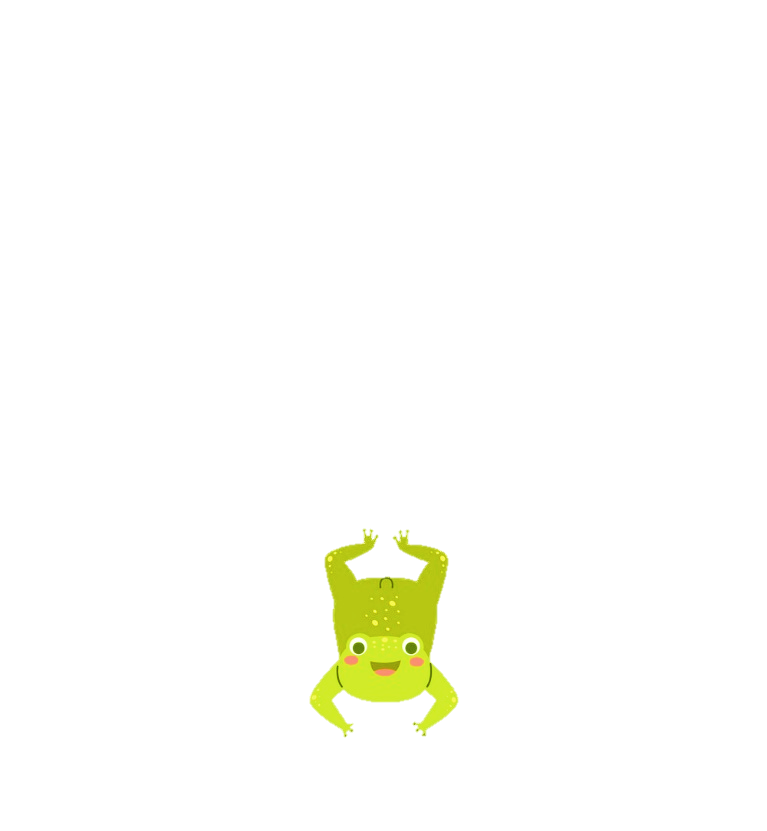 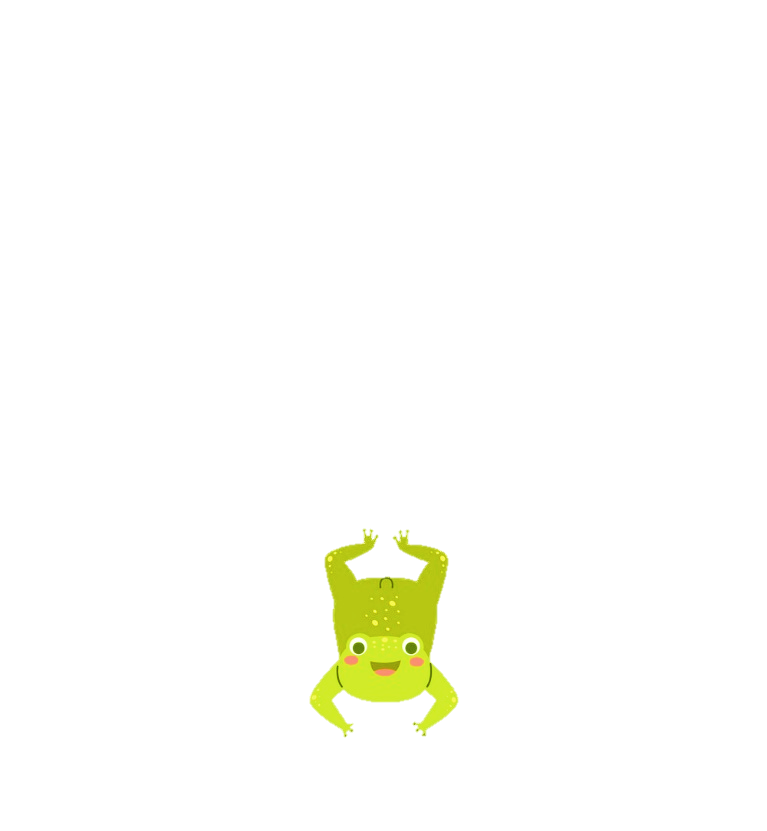 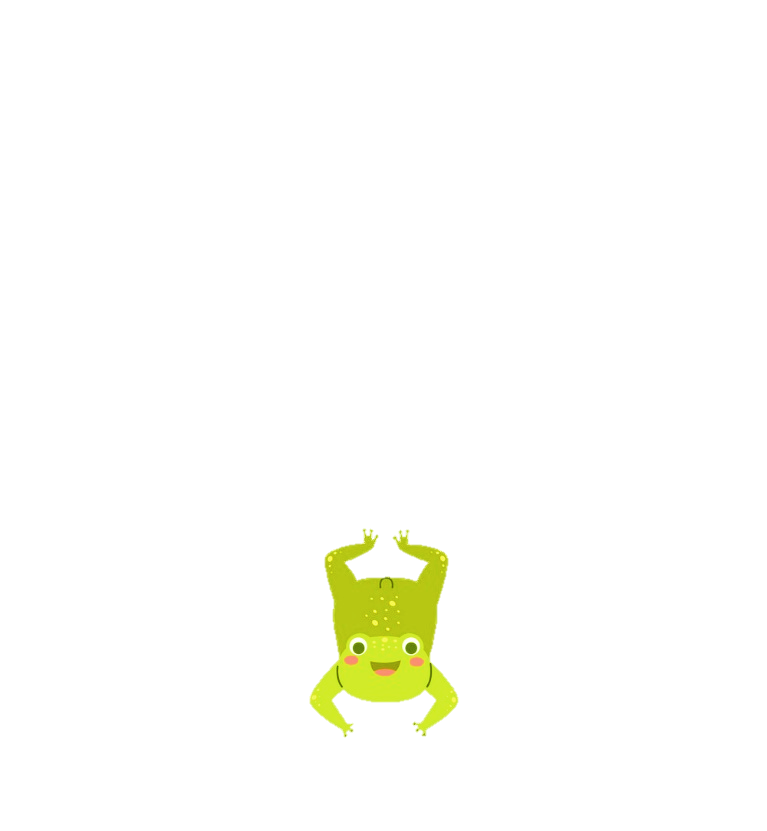 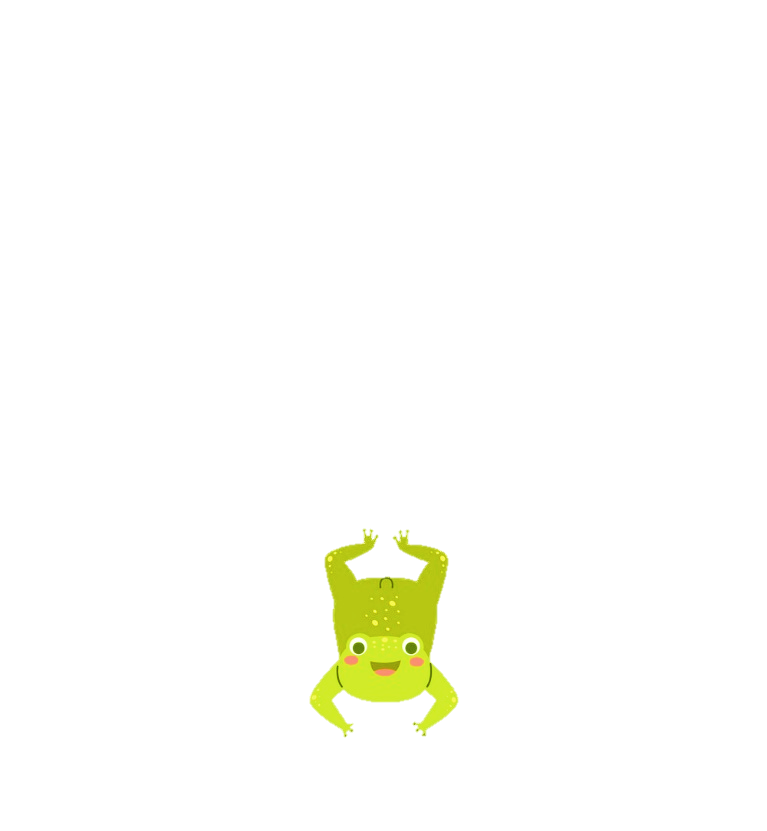 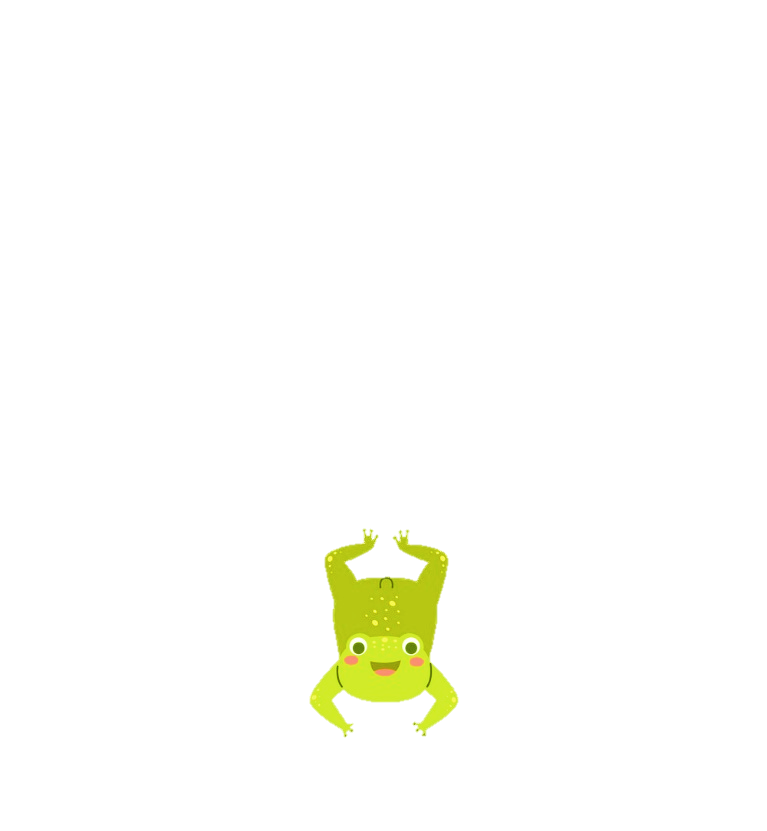 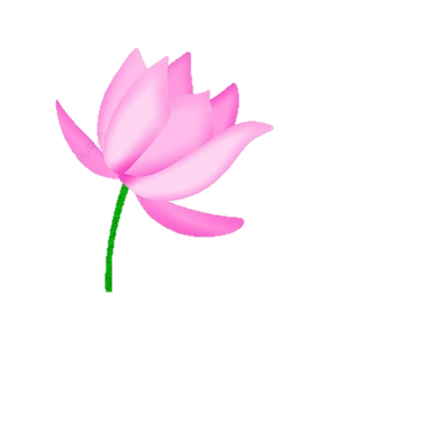 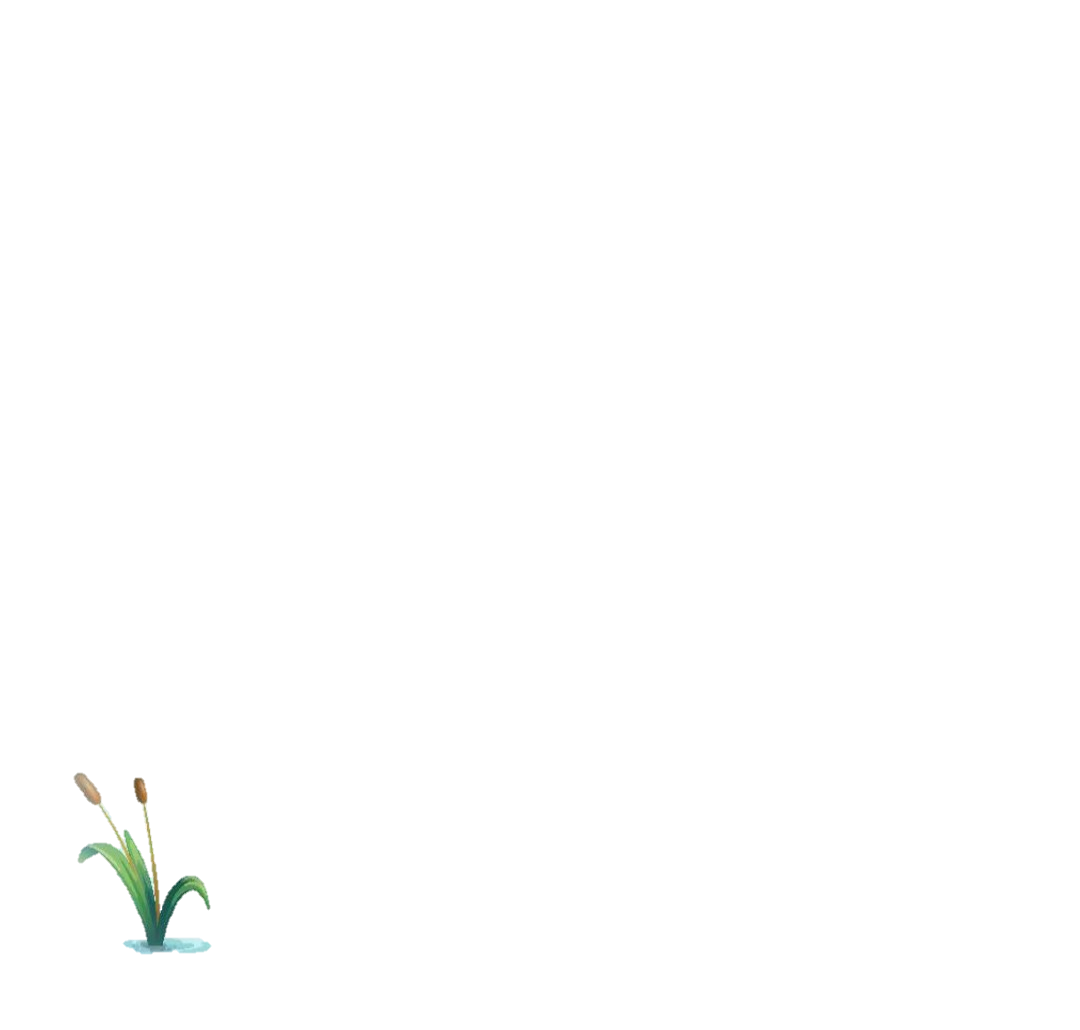 7
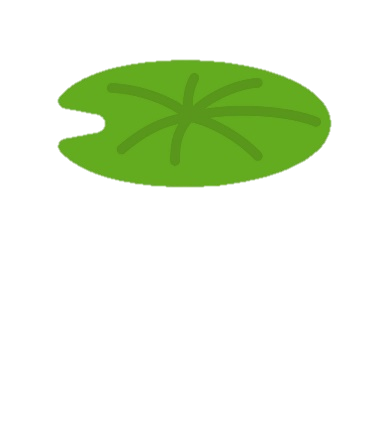 11 –  4
11 –  7
11 –  2
11 –  9
11 –  5
9
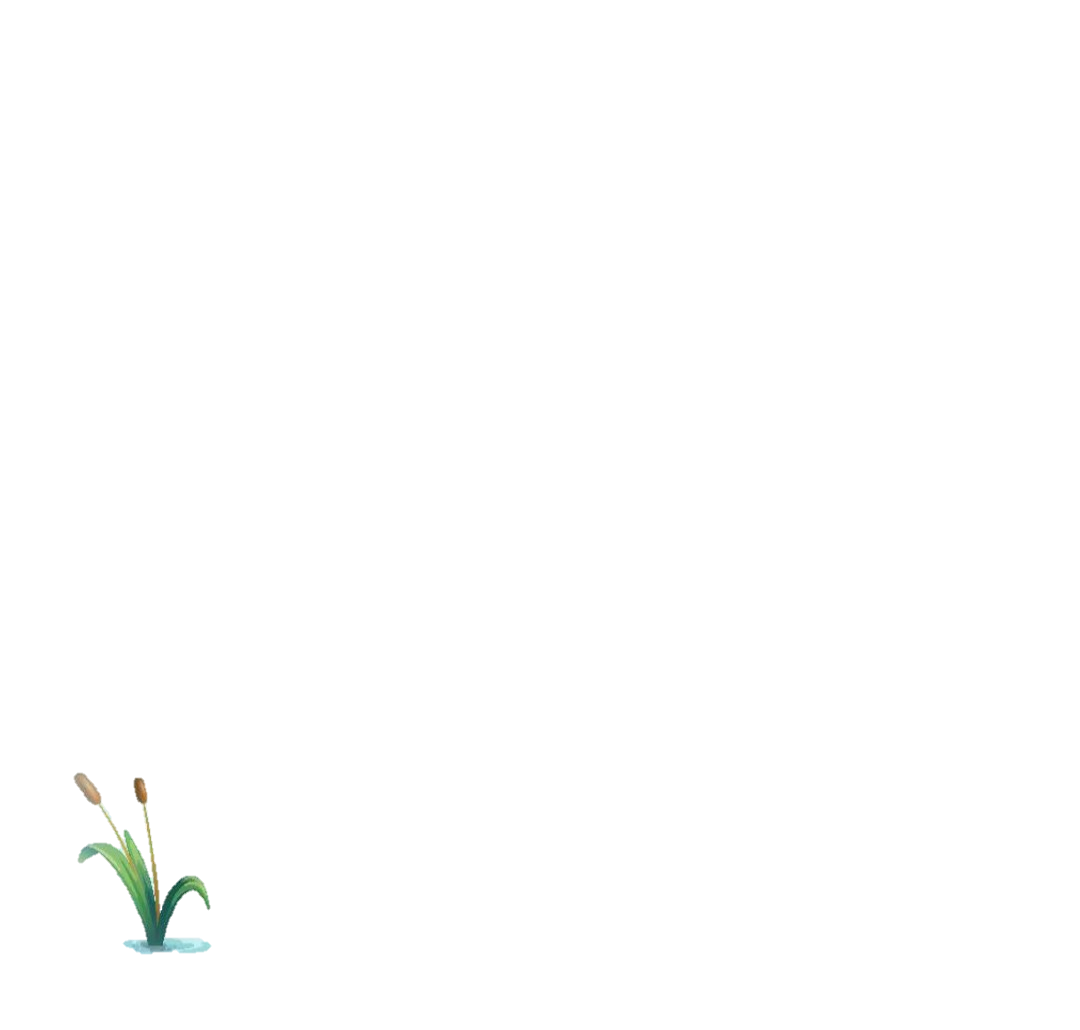 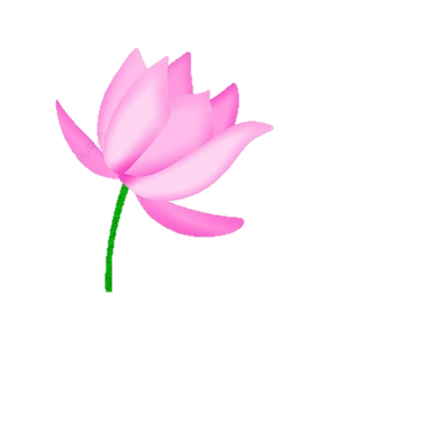 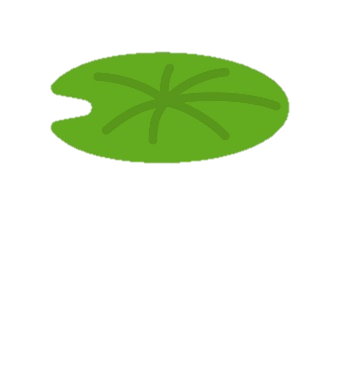 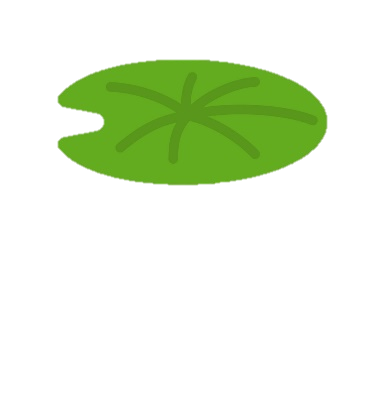 4
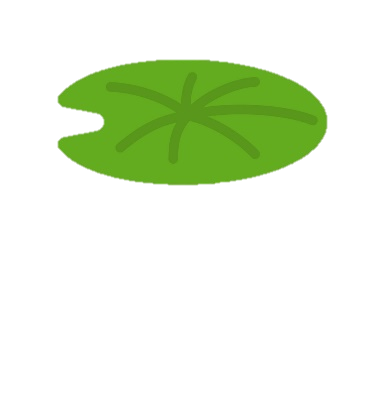 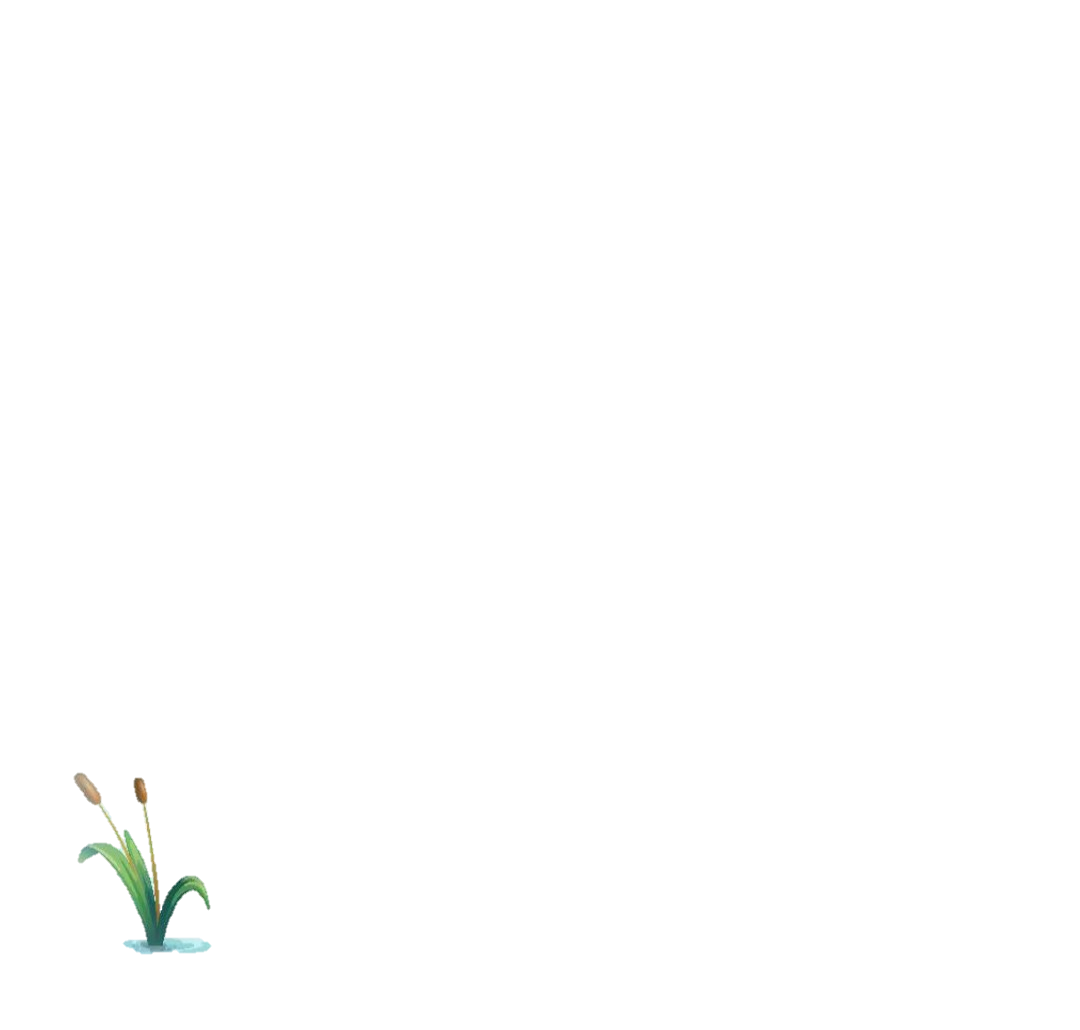 6
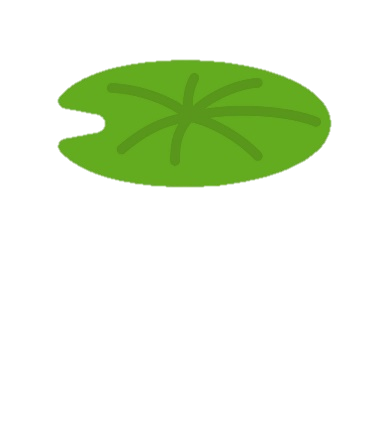 2
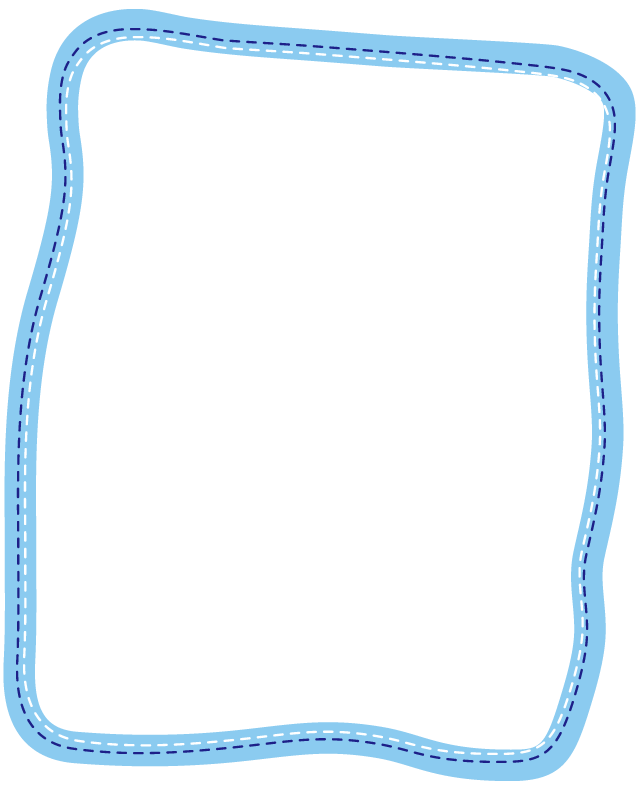 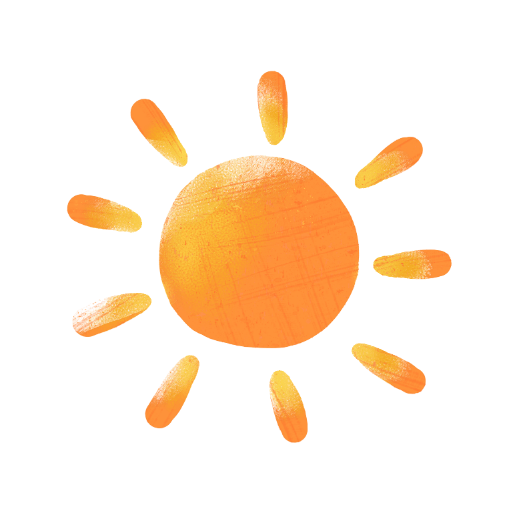 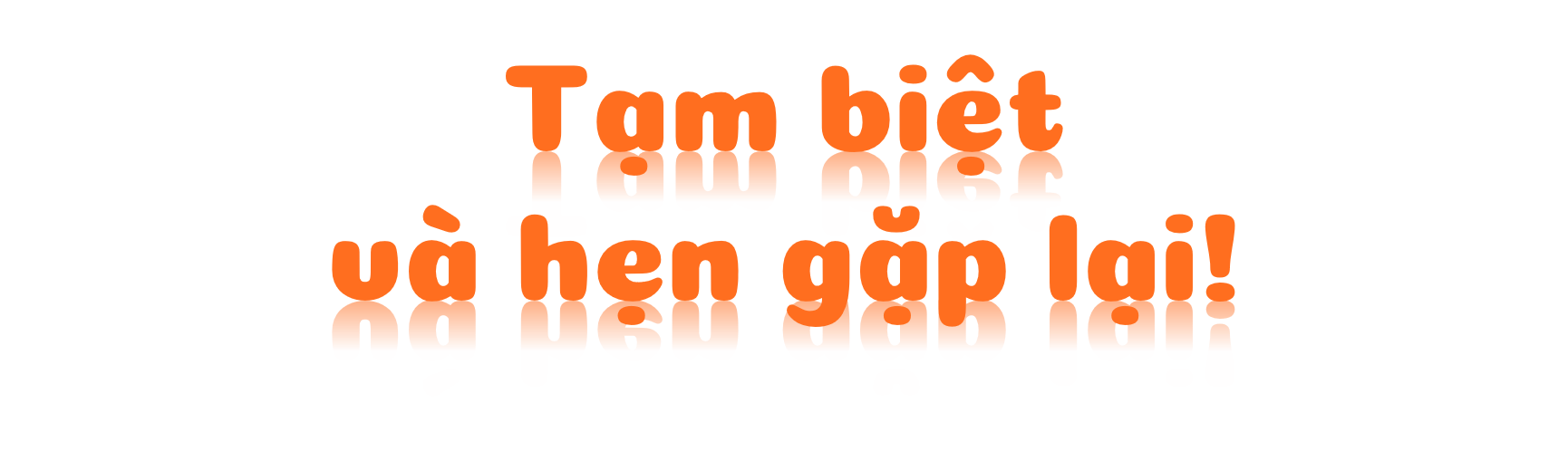 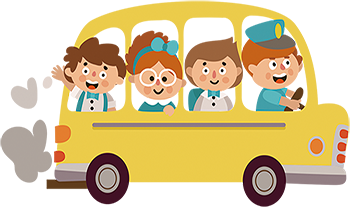